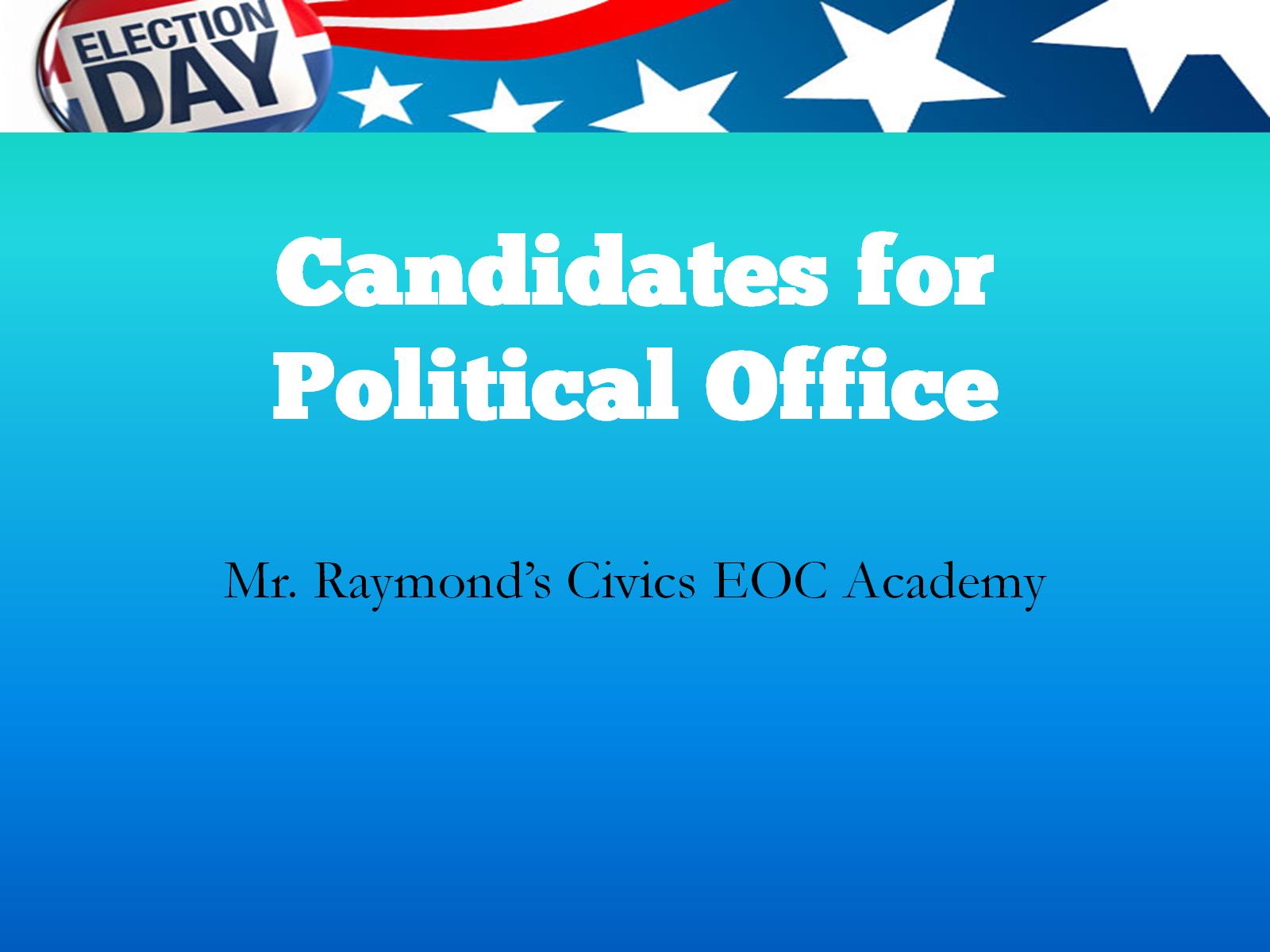 Candidates for Political Office
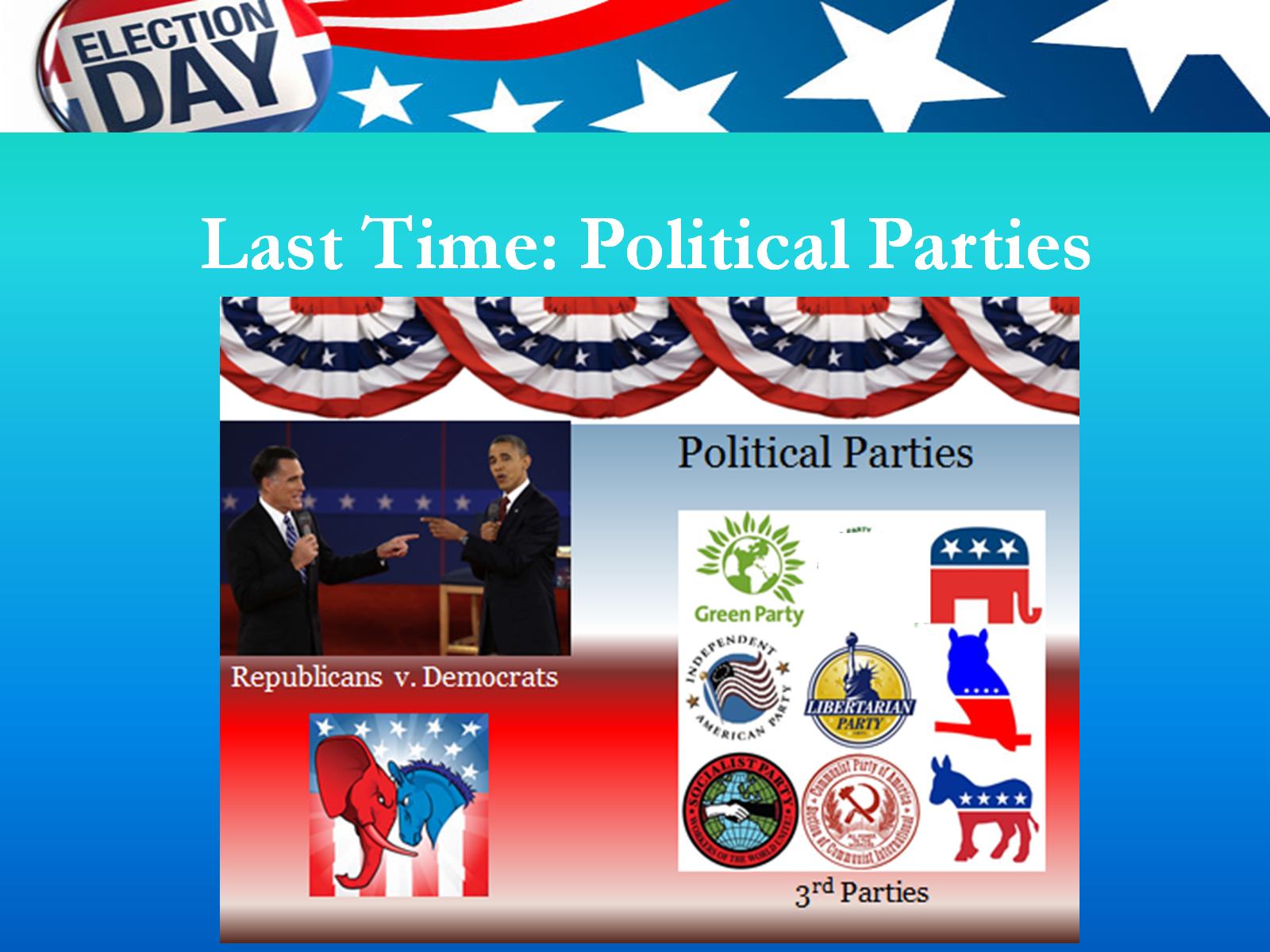 Last Time: Political Parties
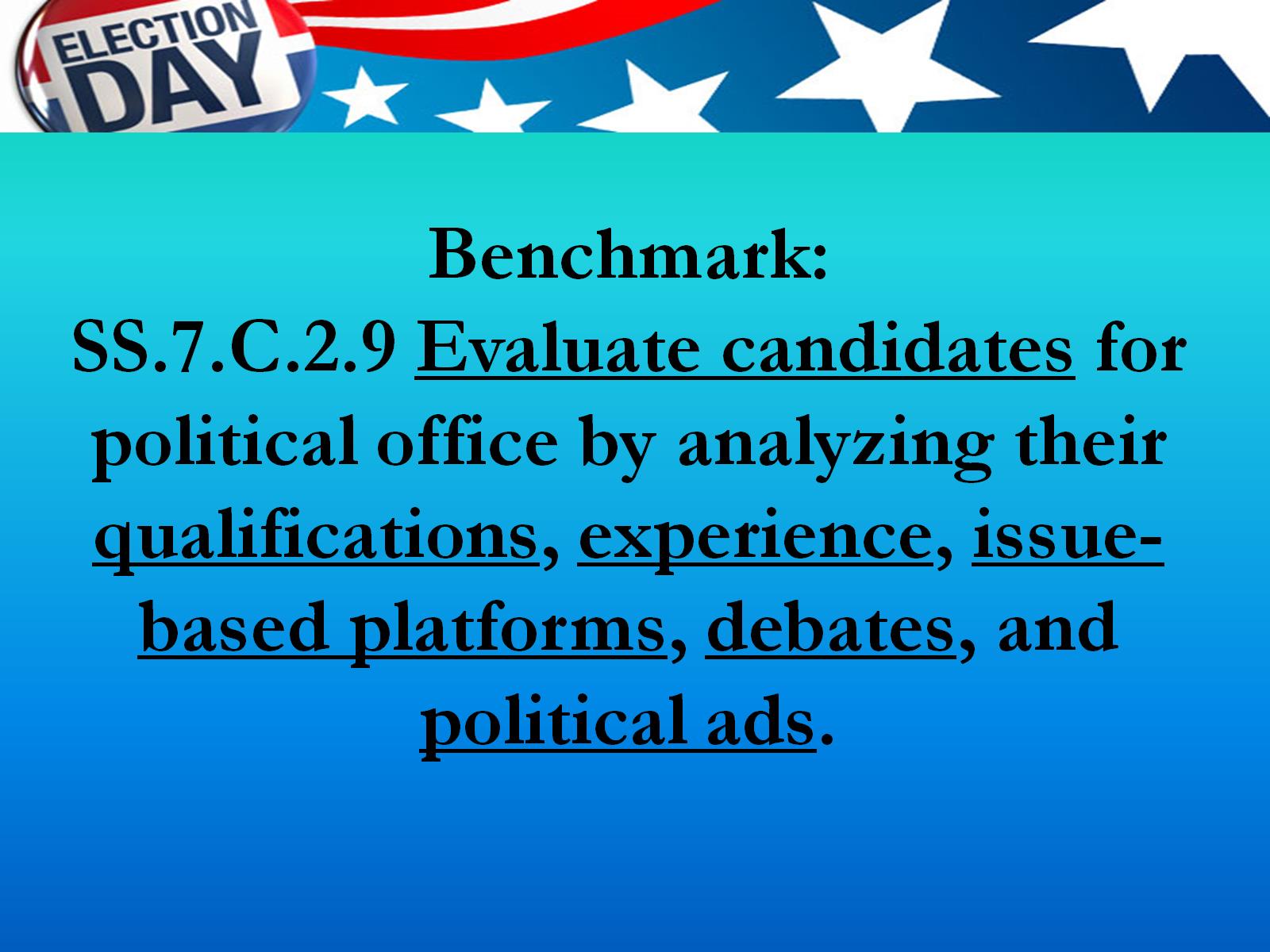 Benchmark: SS.7.C.2.9 Evaluate candidates for political office by analyzing their qualifications, experience, issue-based platforms, debates, and political ads.
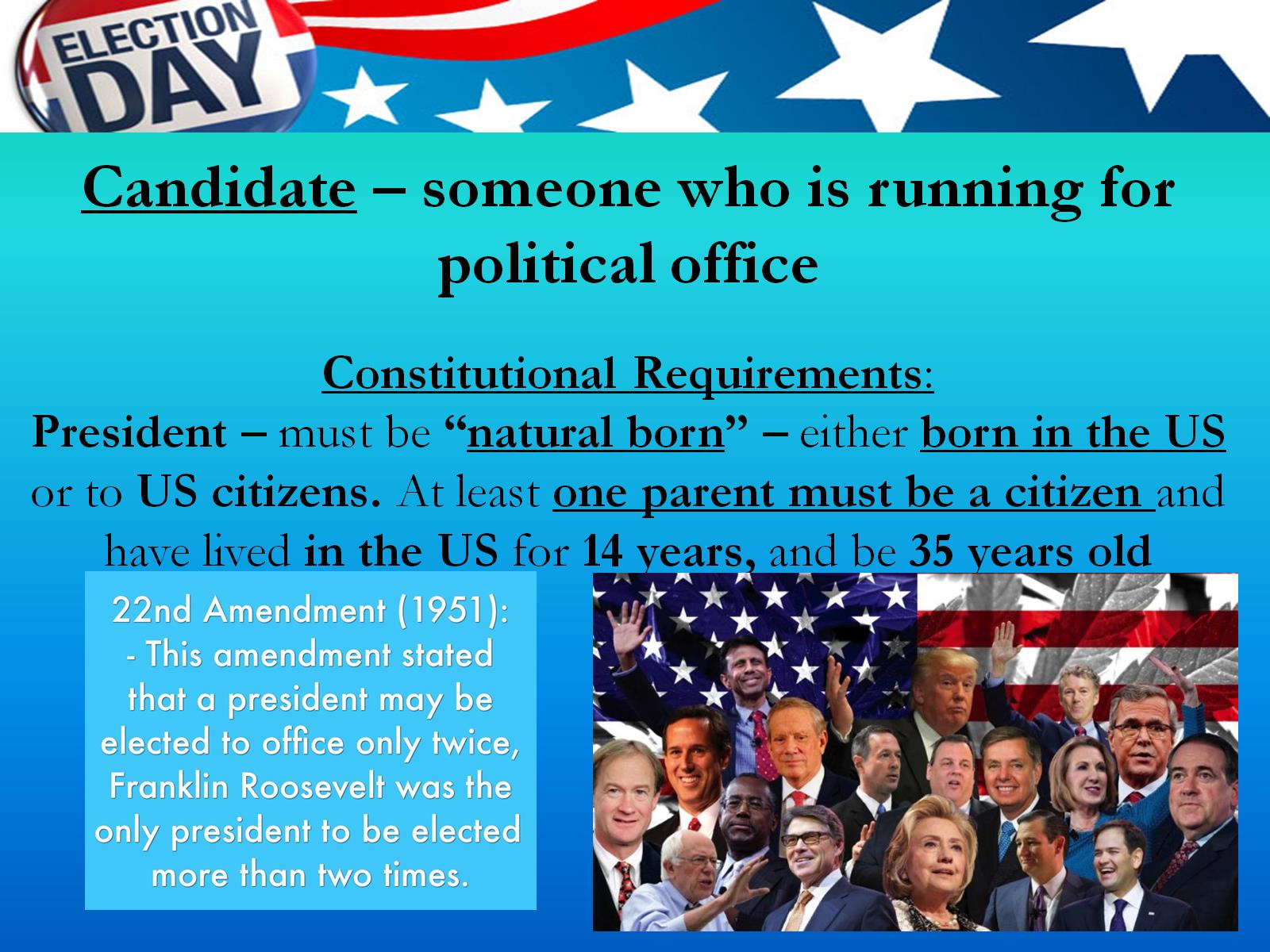 Candidate – someone who is running for political officeConstitutional Requirements:President – must be “natural born” – either born in the US or to US citizens. At least one parent must be a citizen and have lived in the US for 14 years, and be 35 years old
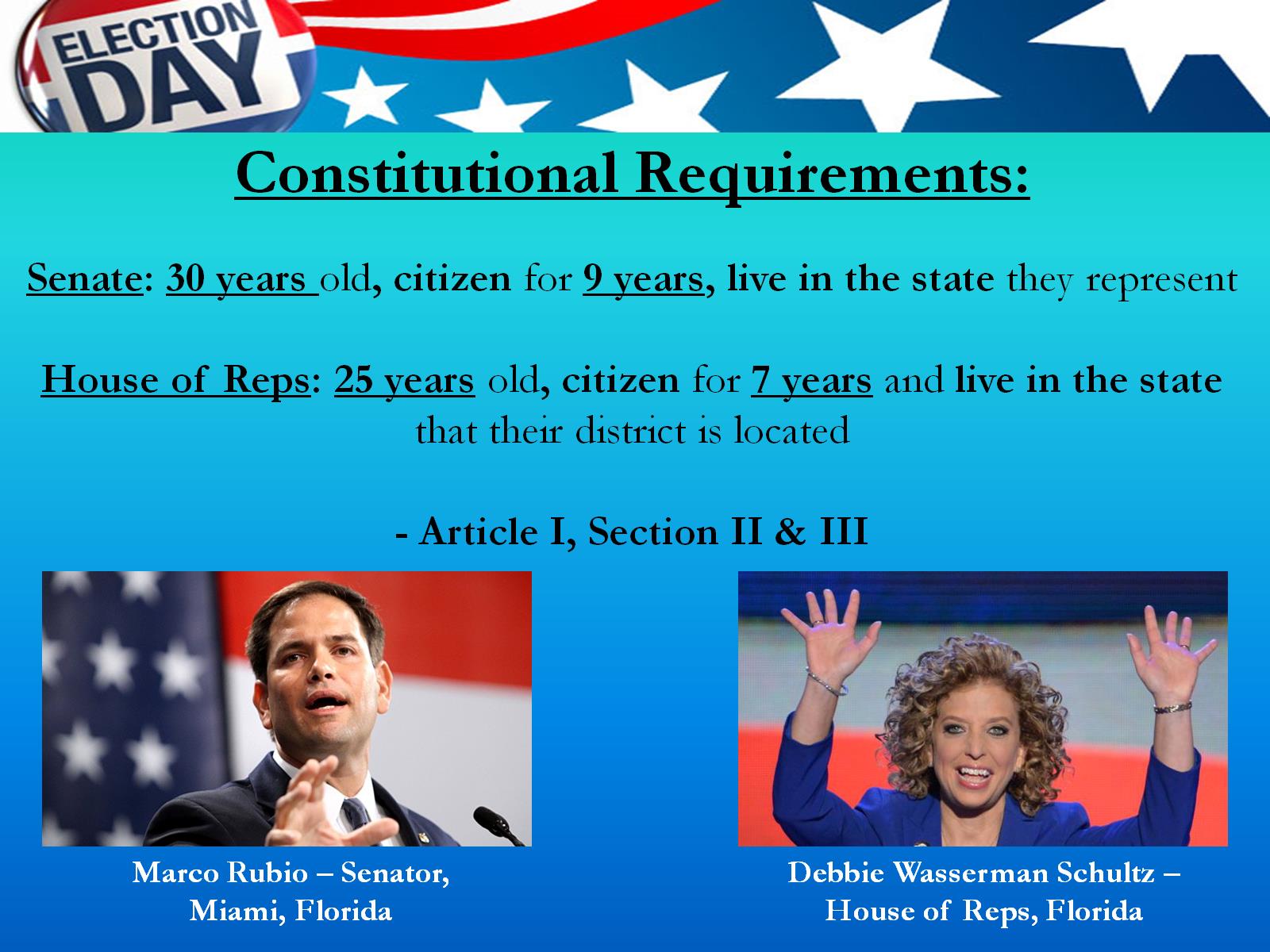 Constitutional Requirements:Senate: 30 years old, citizen for 9 years, live in the state they representHouse of Reps: 25 years old, citizen for 7 years and live in the state that their district is located- Article I, Section II & III
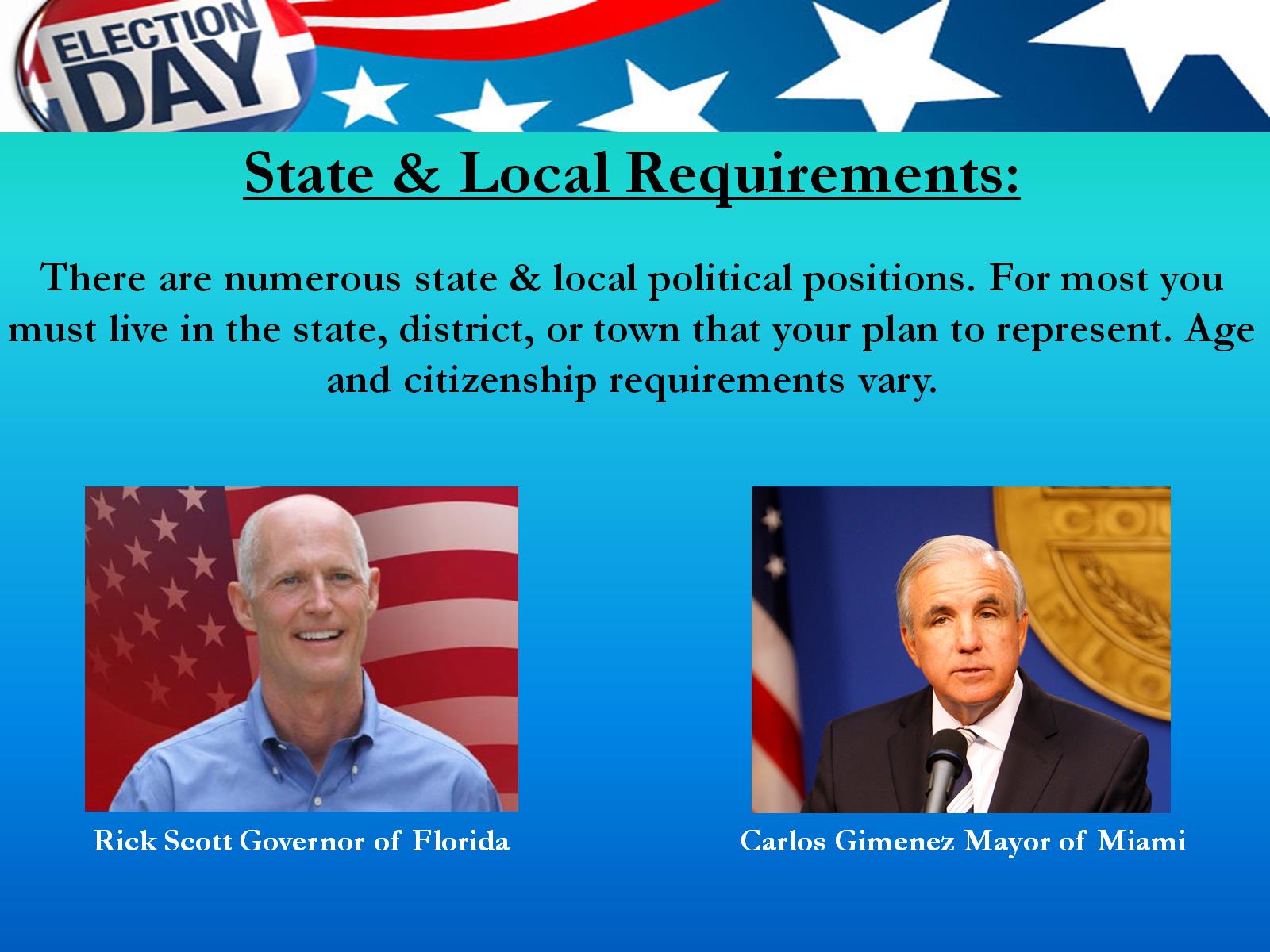 State & Local Requirements:There are numerous state & local political positions. For most you must live in the state, district, or town that your plan to represent. Age and citizenship requirements vary.
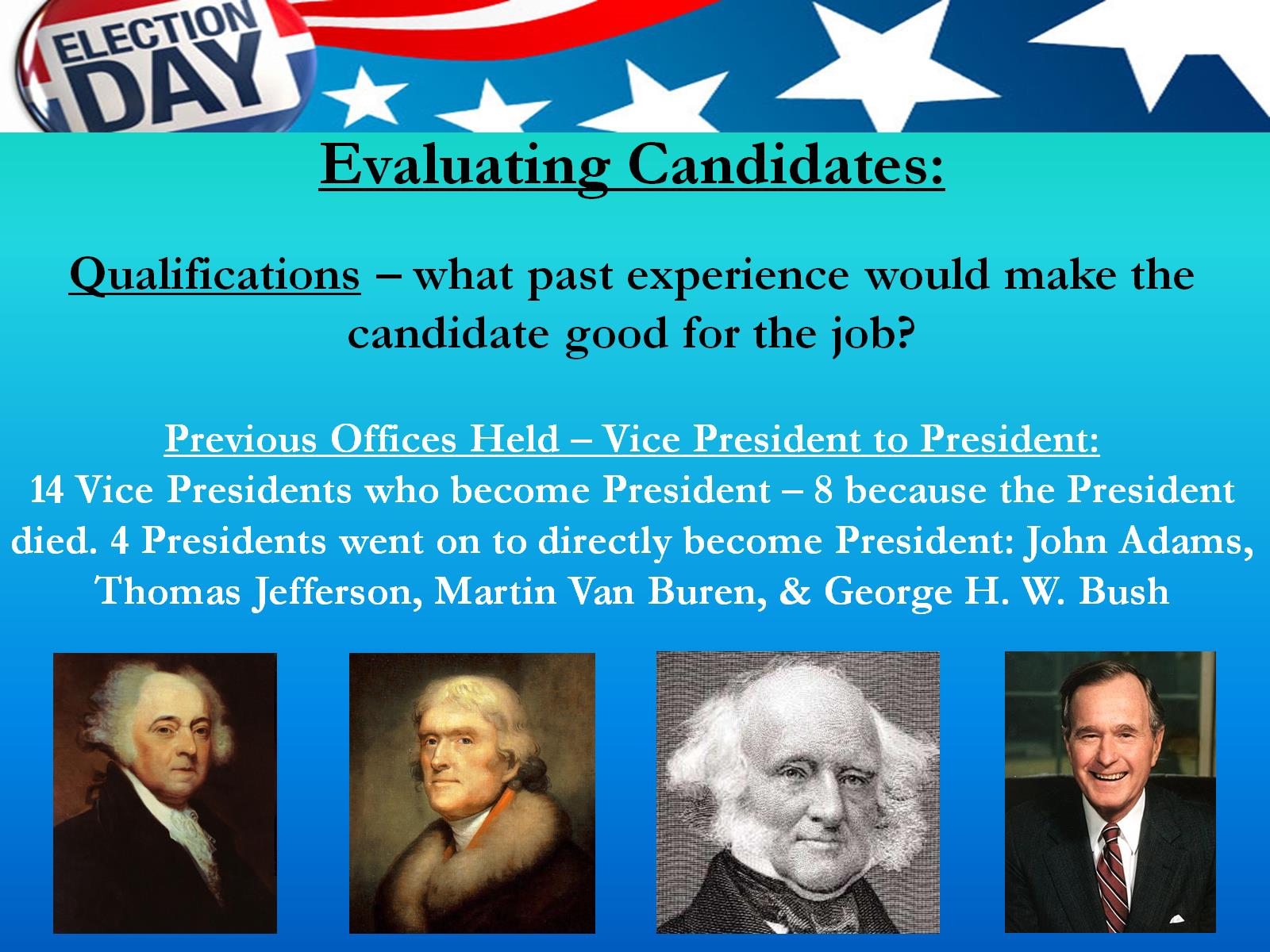 Evaluating Candidates:Qualifications – what past experience would make the candidate good for the job?Previous Offices Held – Vice President to President: 14 Vice Presidents who become President – 8 because the President died. 4 Presidents went on to directly become President: John Adams, Thomas Jefferson, Martin Van Buren, & George H. W. Bush
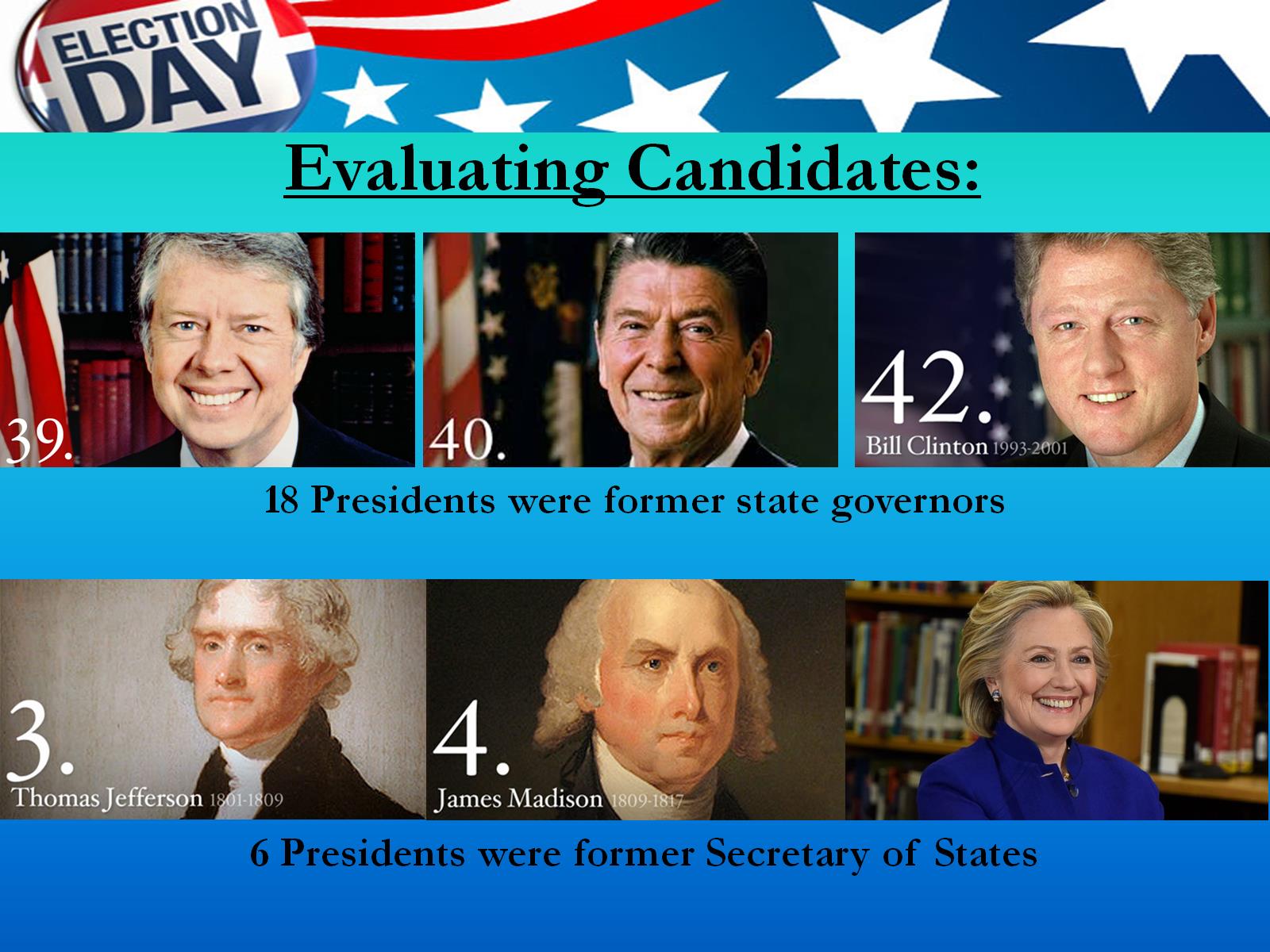 Evaluating Candidates:
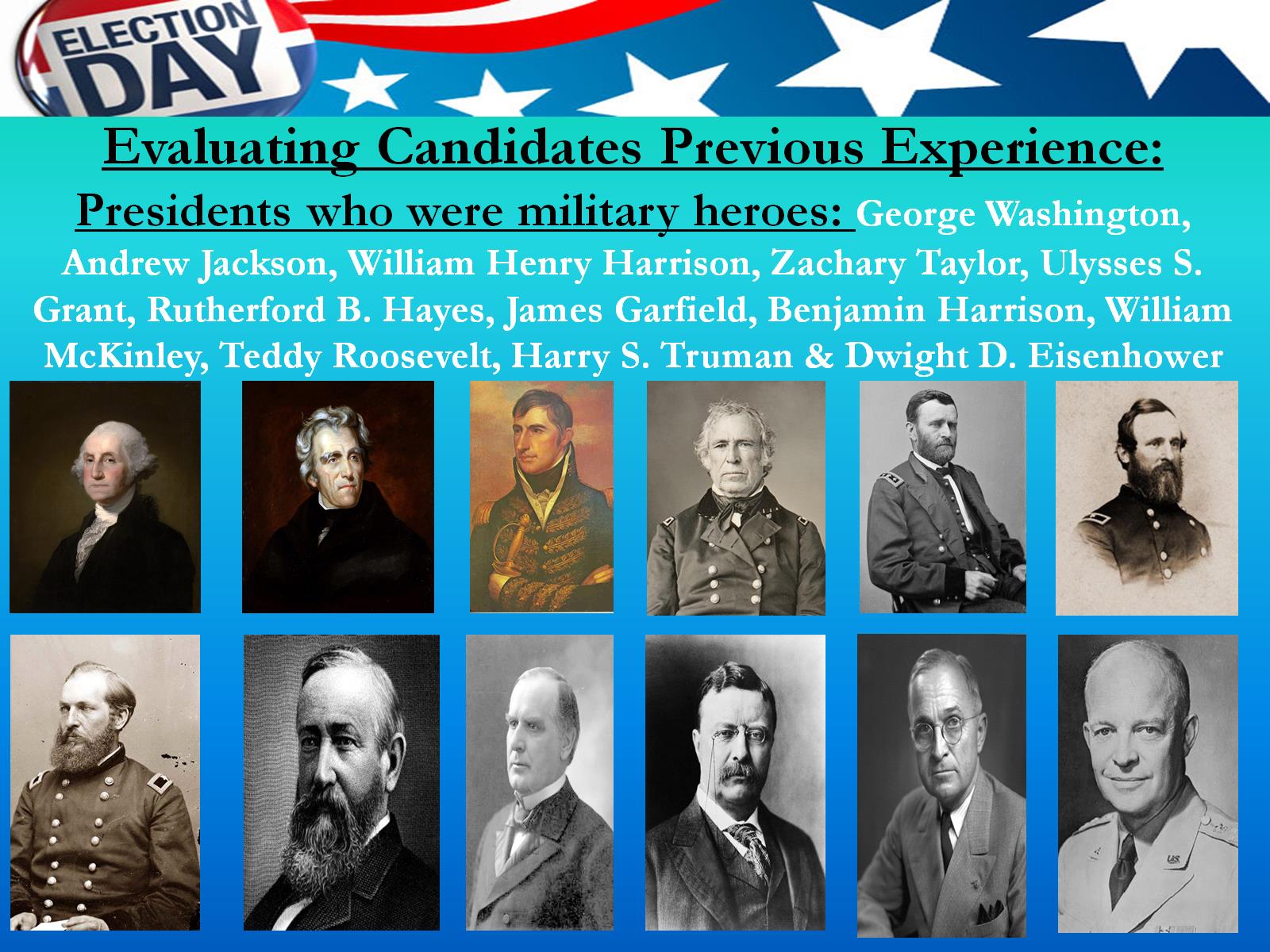 Evaluating Candidates Previous Experience:Presidents who were military heroes: George Washington, Andrew Jackson, William Henry Harrison, Zachary Taylor, Ulysses S. Grant, Rutherford B. Hayes, James Garfield, Benjamin Harrison, William McKinley, Teddy Roosevelt, Harry S. Truman & Dwight D. Eisenhower
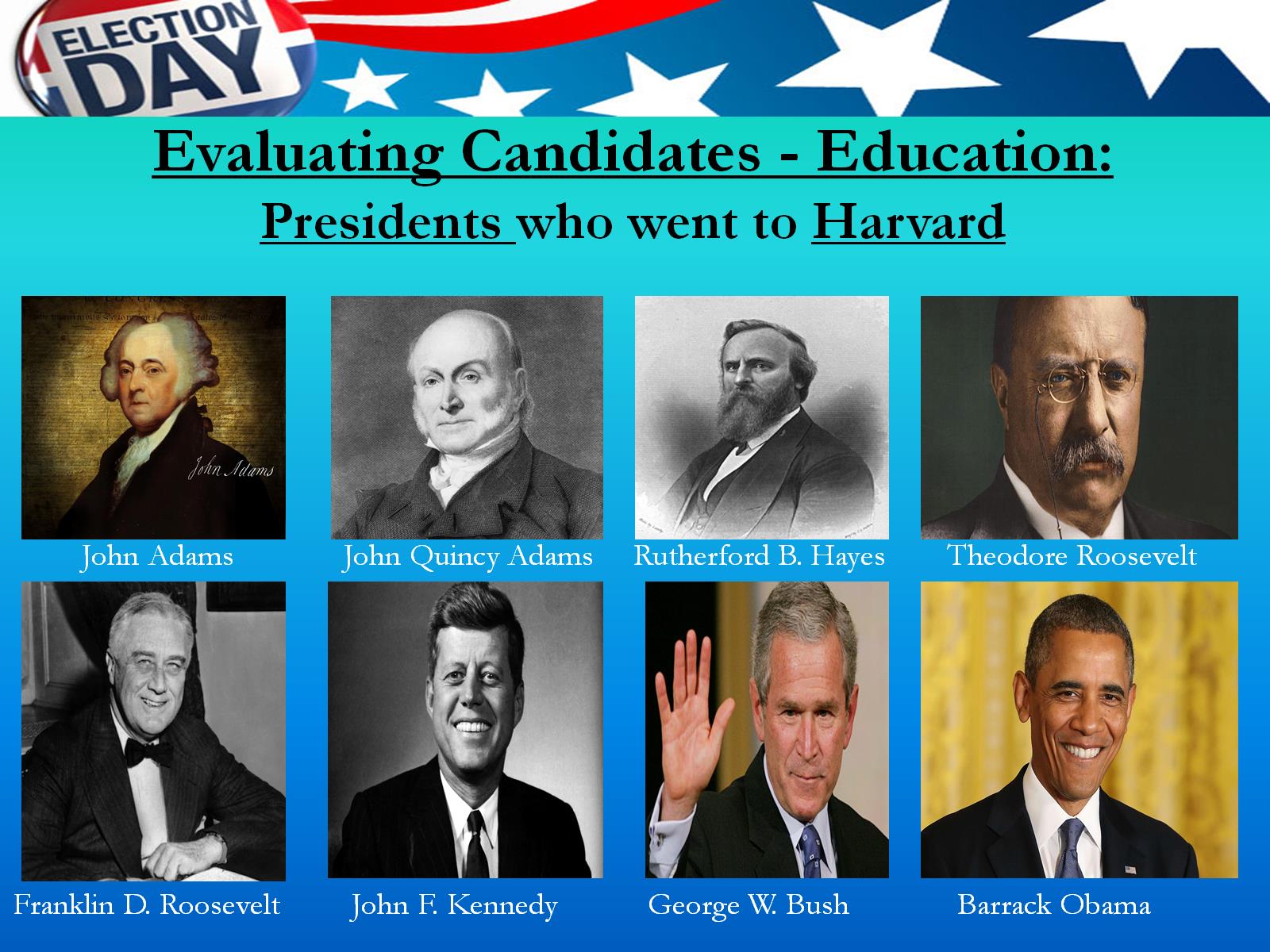 Evaluating Candidates - Education:Presidents who went to Harvard
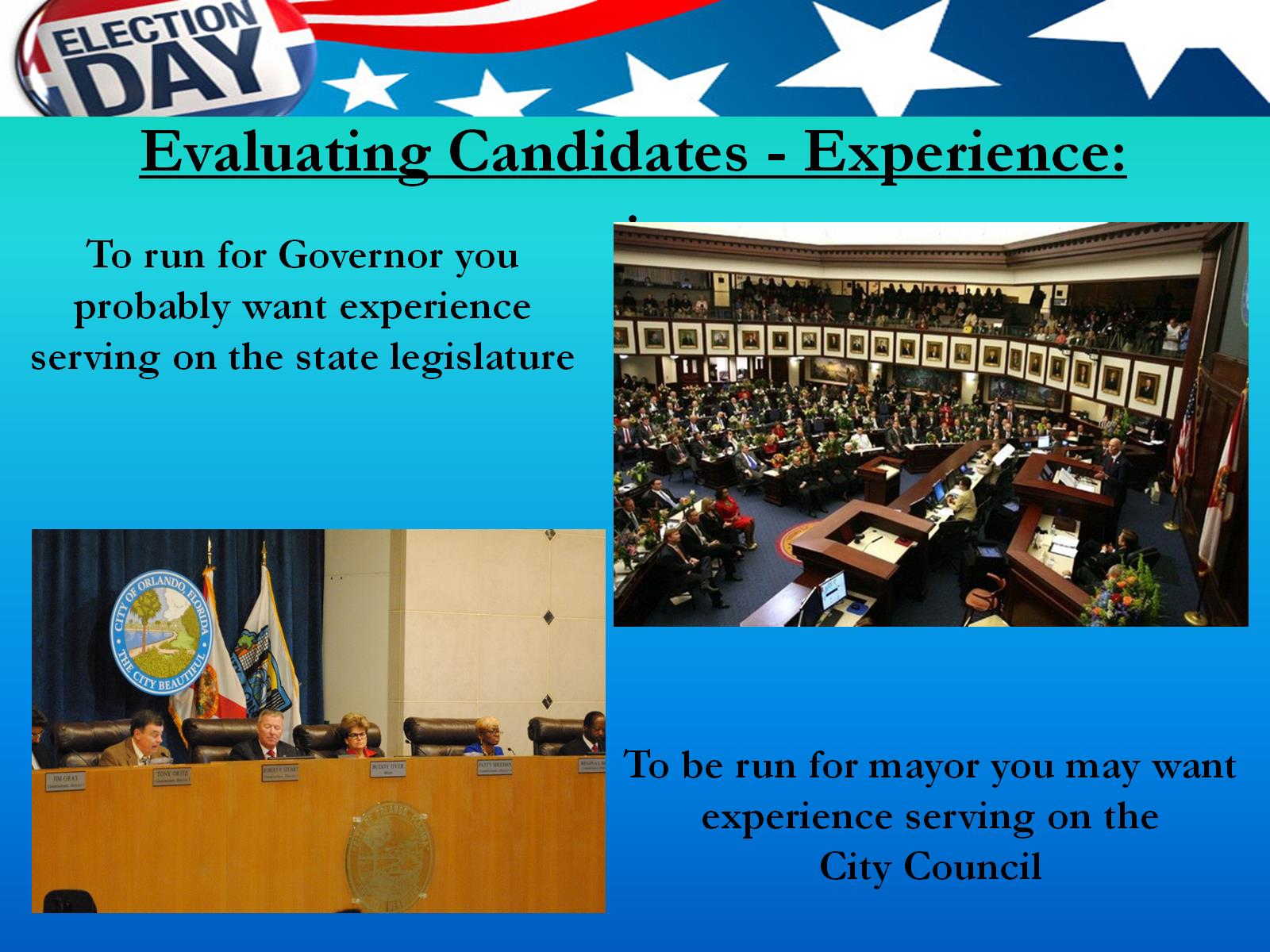 Evaluating Candidates - Experience::
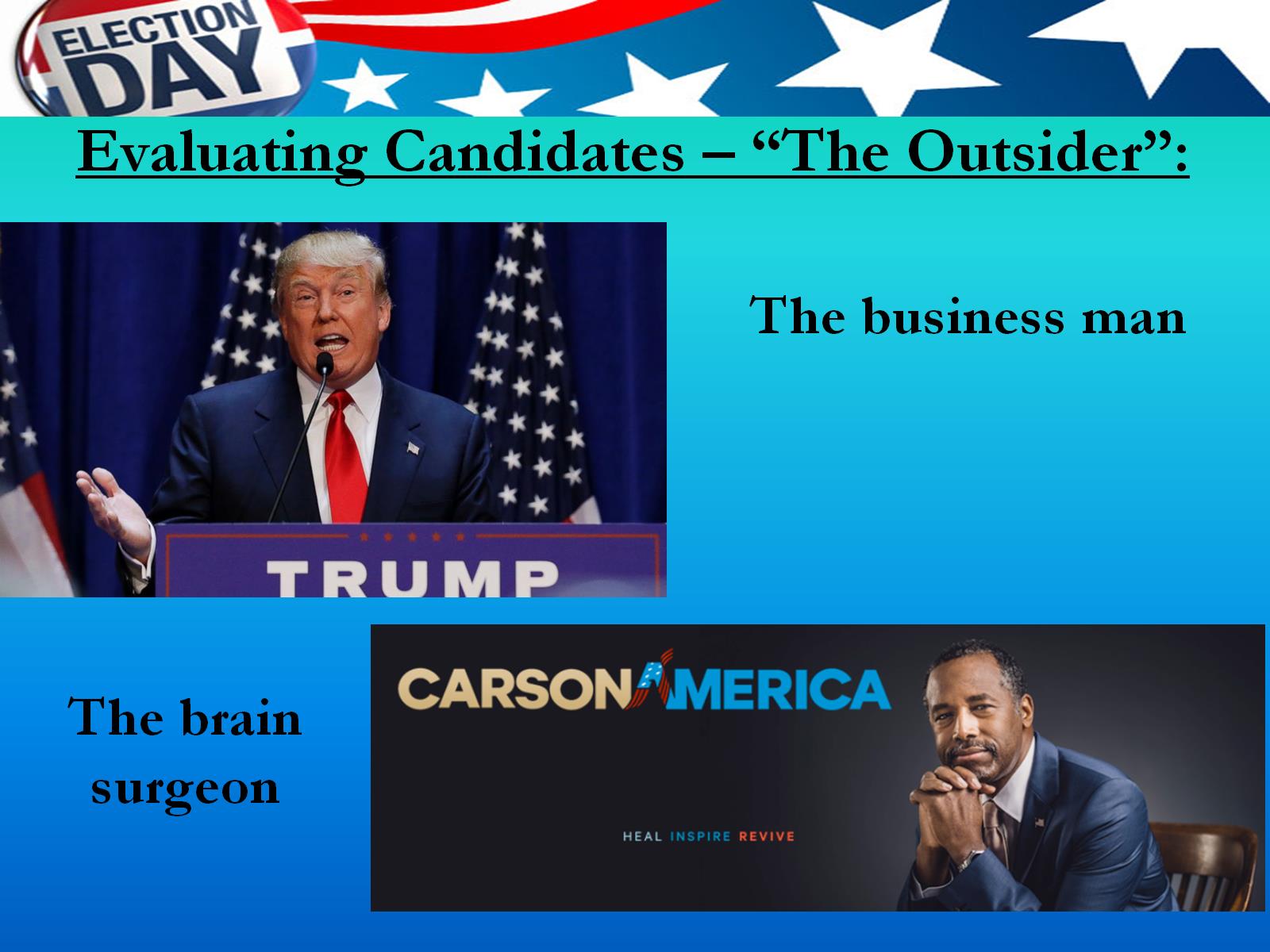 Evaluating Candidates – “The Outsider”:
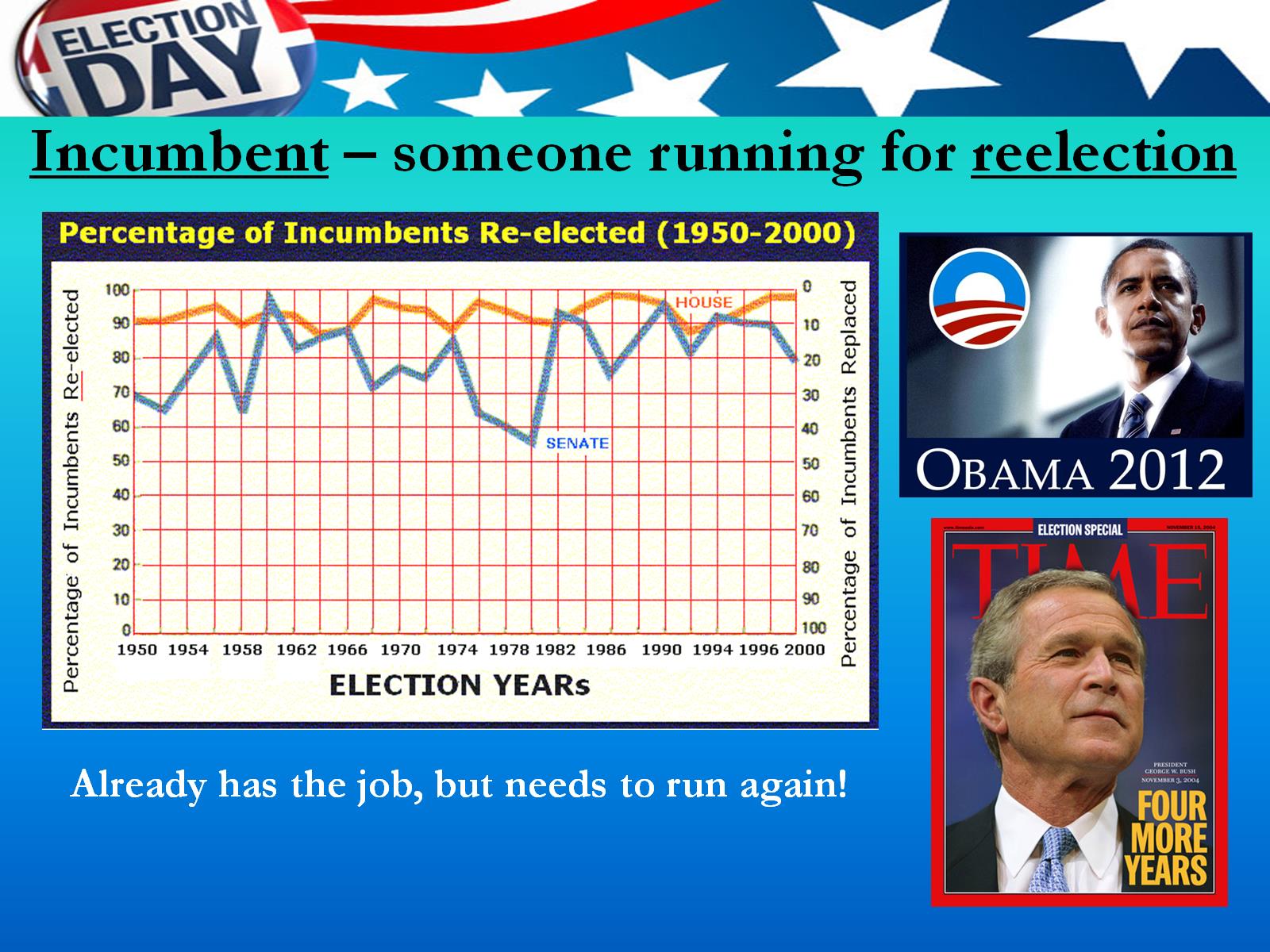 Incumbent – someone running for reelection
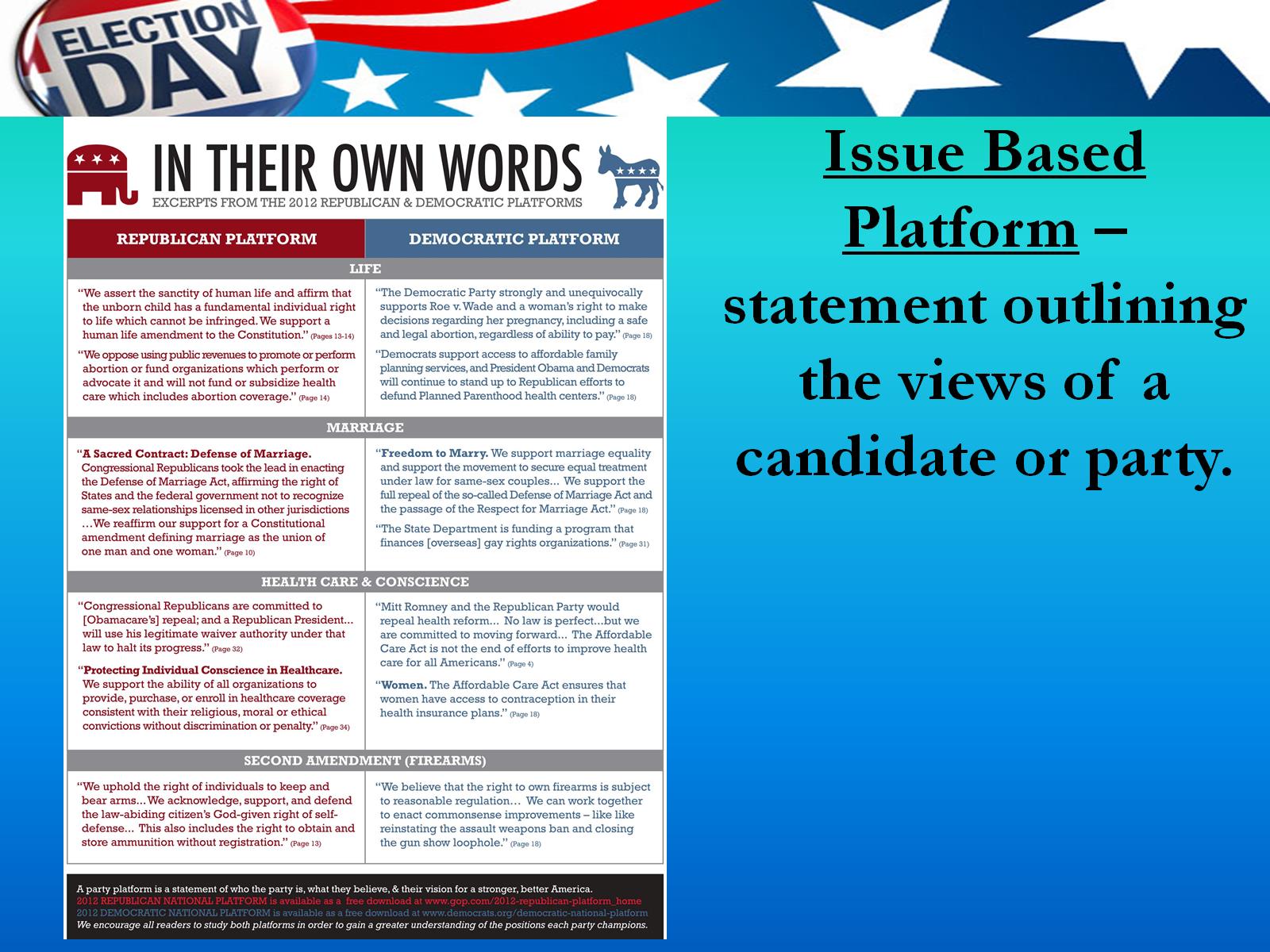 Issue Based Platform – statement outlining the views of a candidate or party.
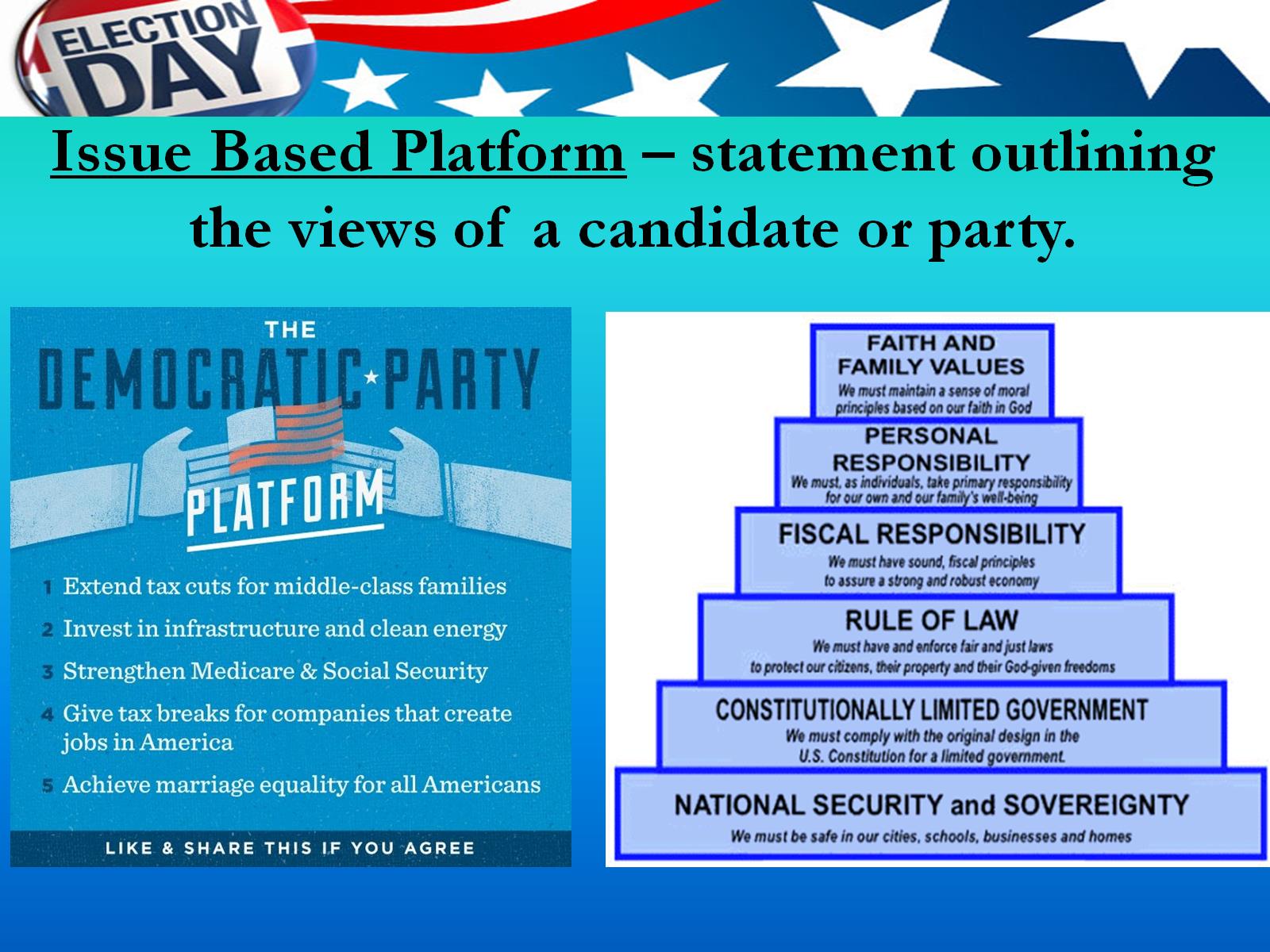 Issue Based Platform – statement outlining the views of a candidate or party.
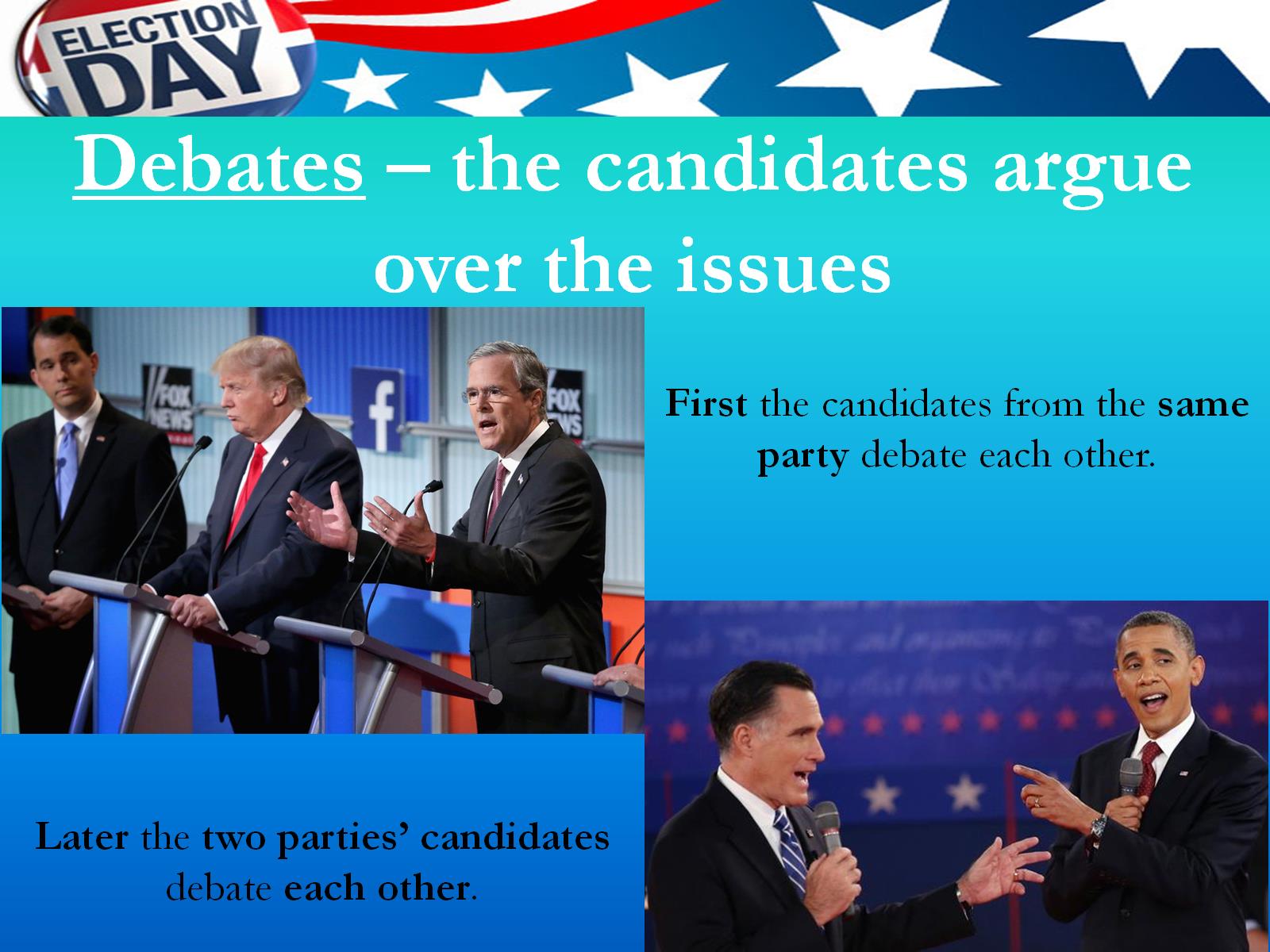 Debates – the candidates argue over the issues
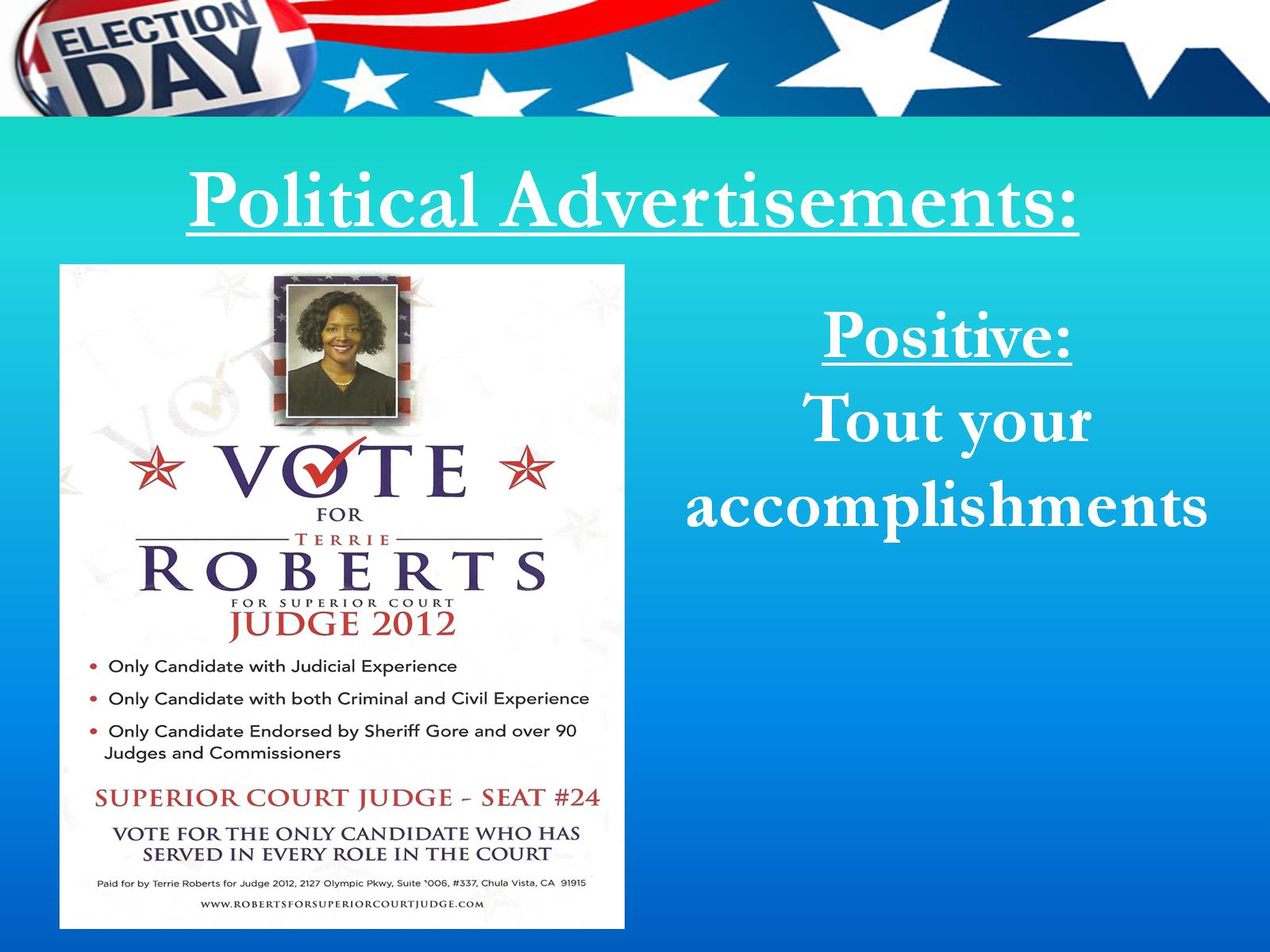 Political Advertisements:
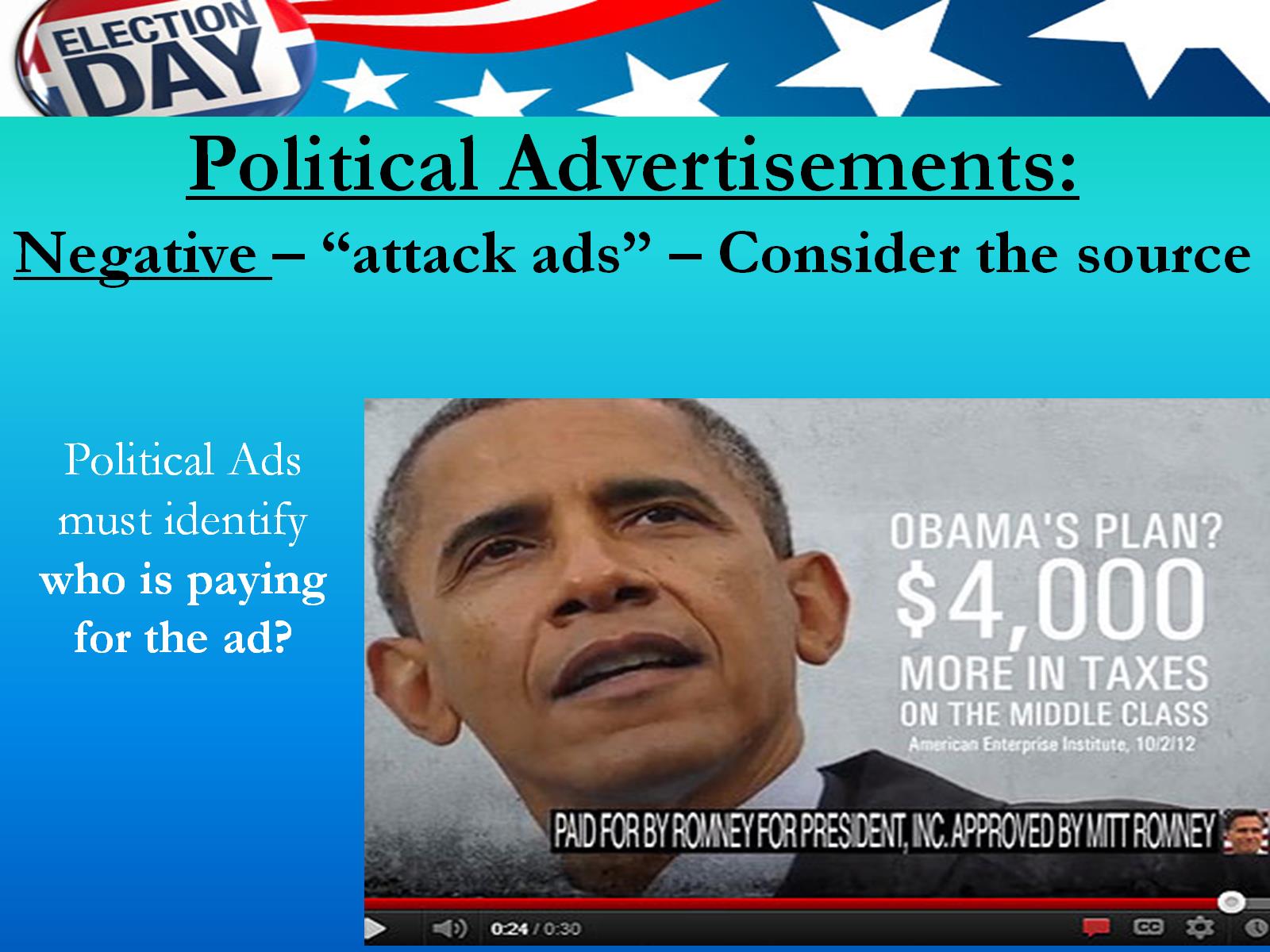 Political Advertisements:Negative – “attack ads” – Consider the source
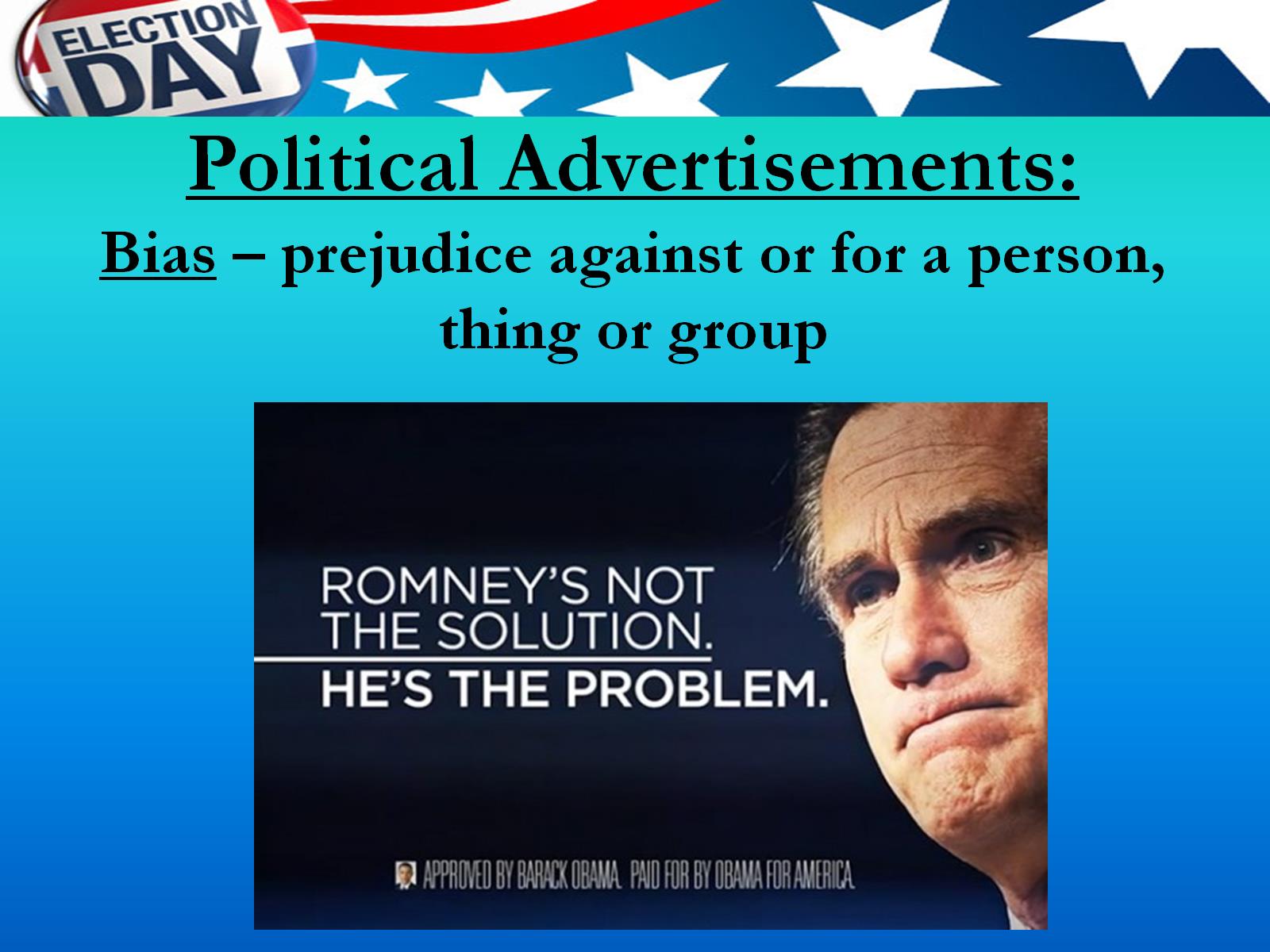 Political Advertisements:Bias – prejudice against or for a person, thing or group
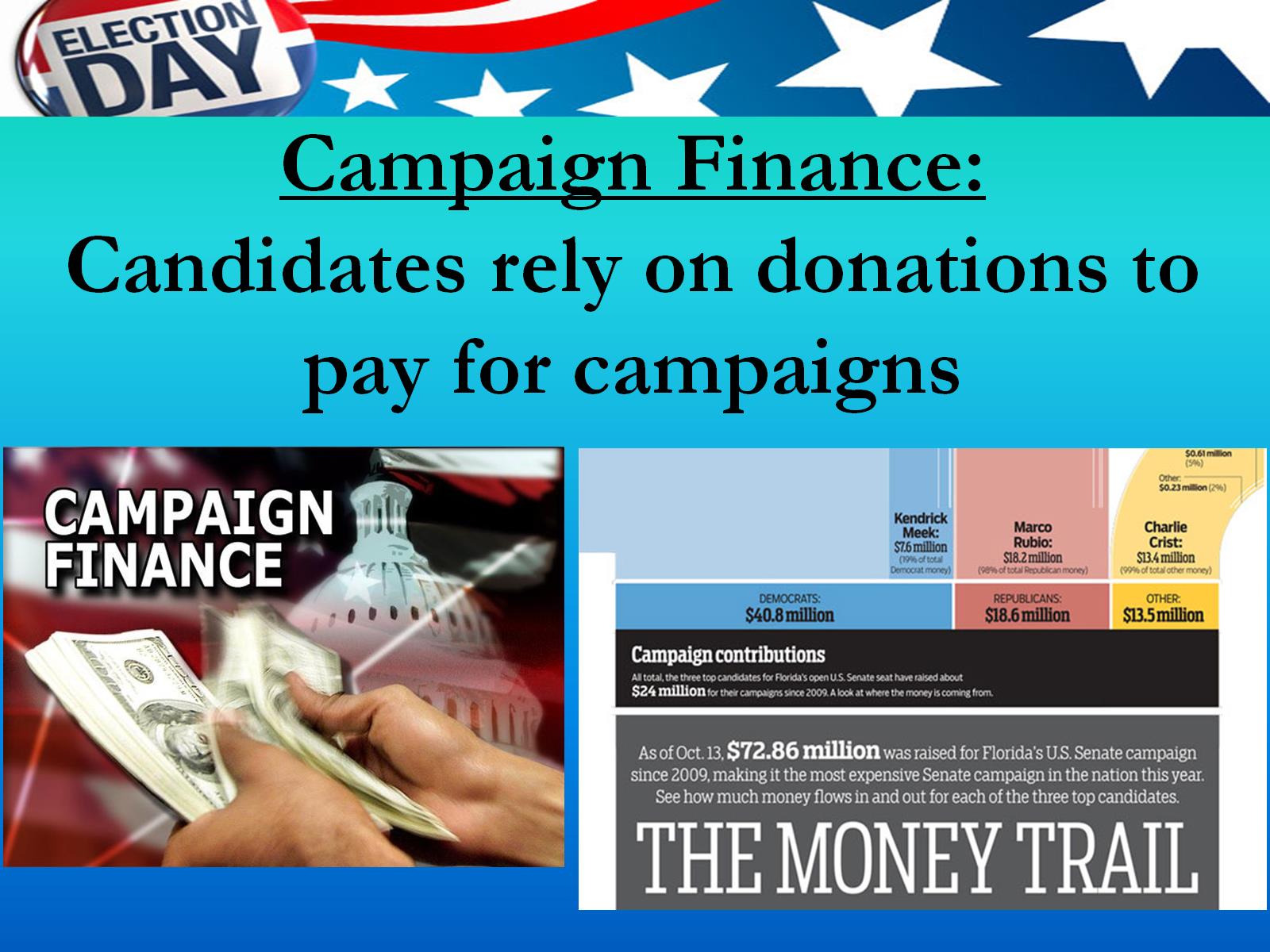 Campaign Finance:Candidates rely on donations to pay for campaigns
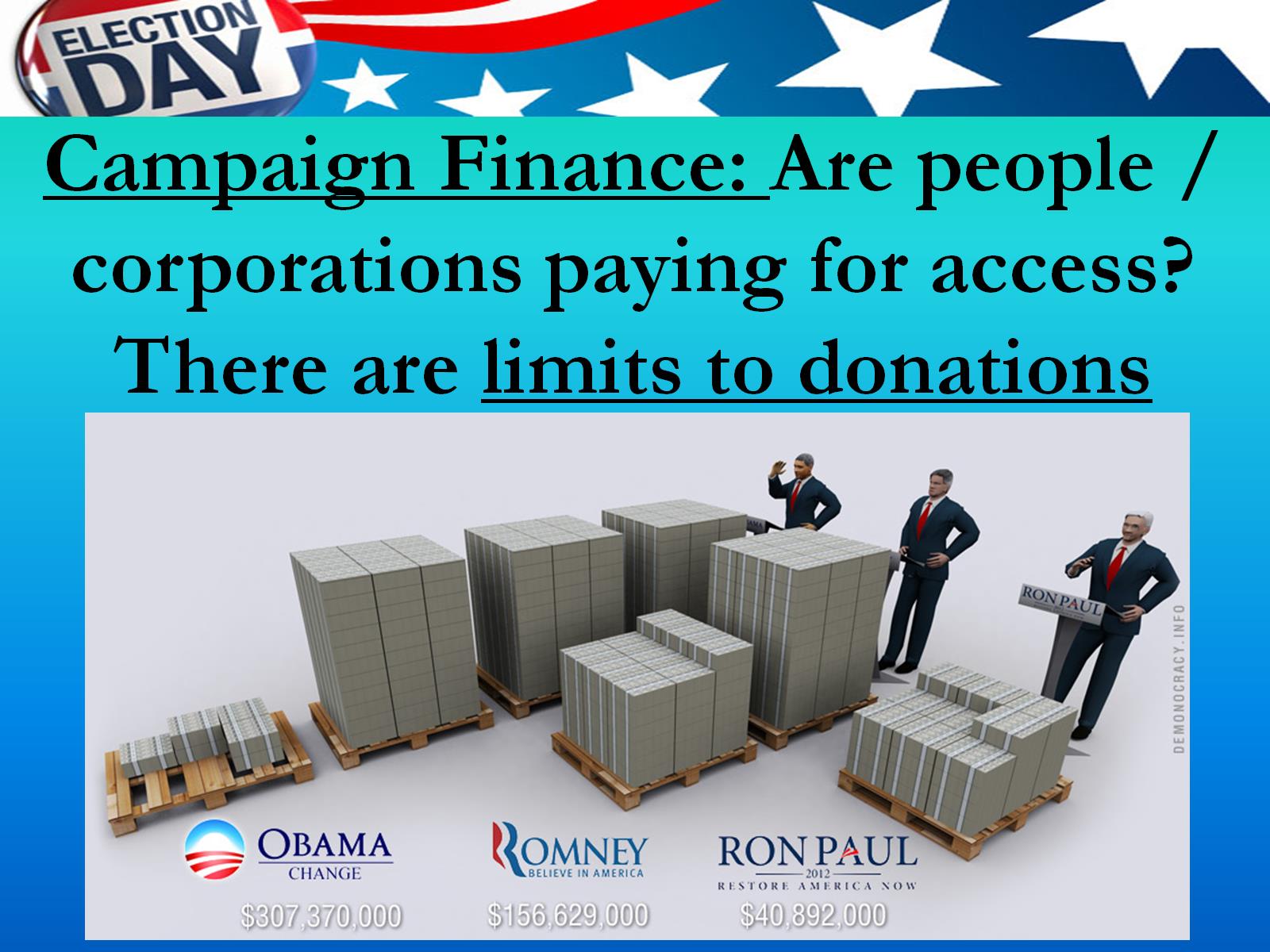 Campaign Finance: Are people / corporations paying for access?There are limits to donations
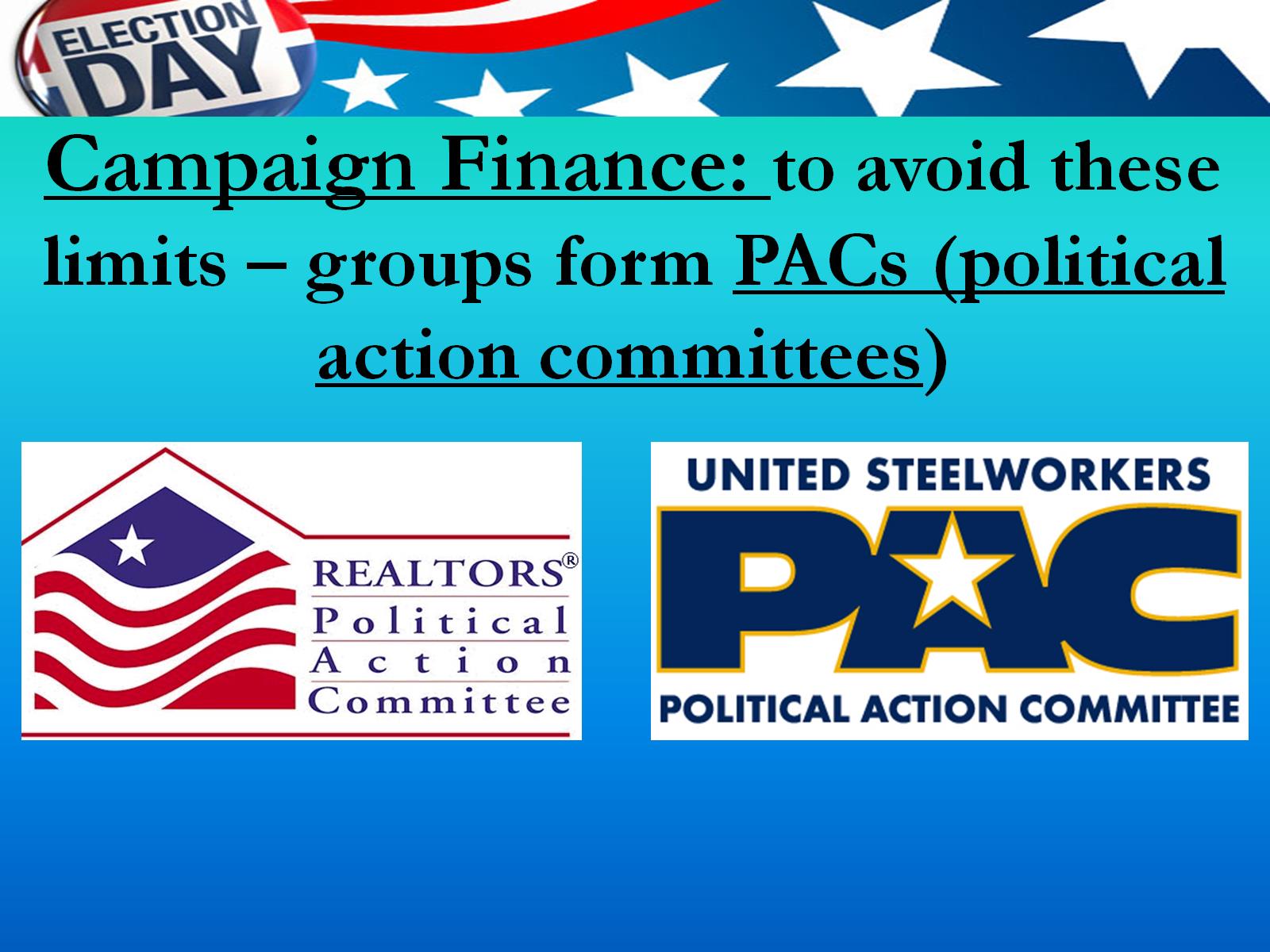 Campaign Finance: to avoid these limits – groups form PACs (political action committees)
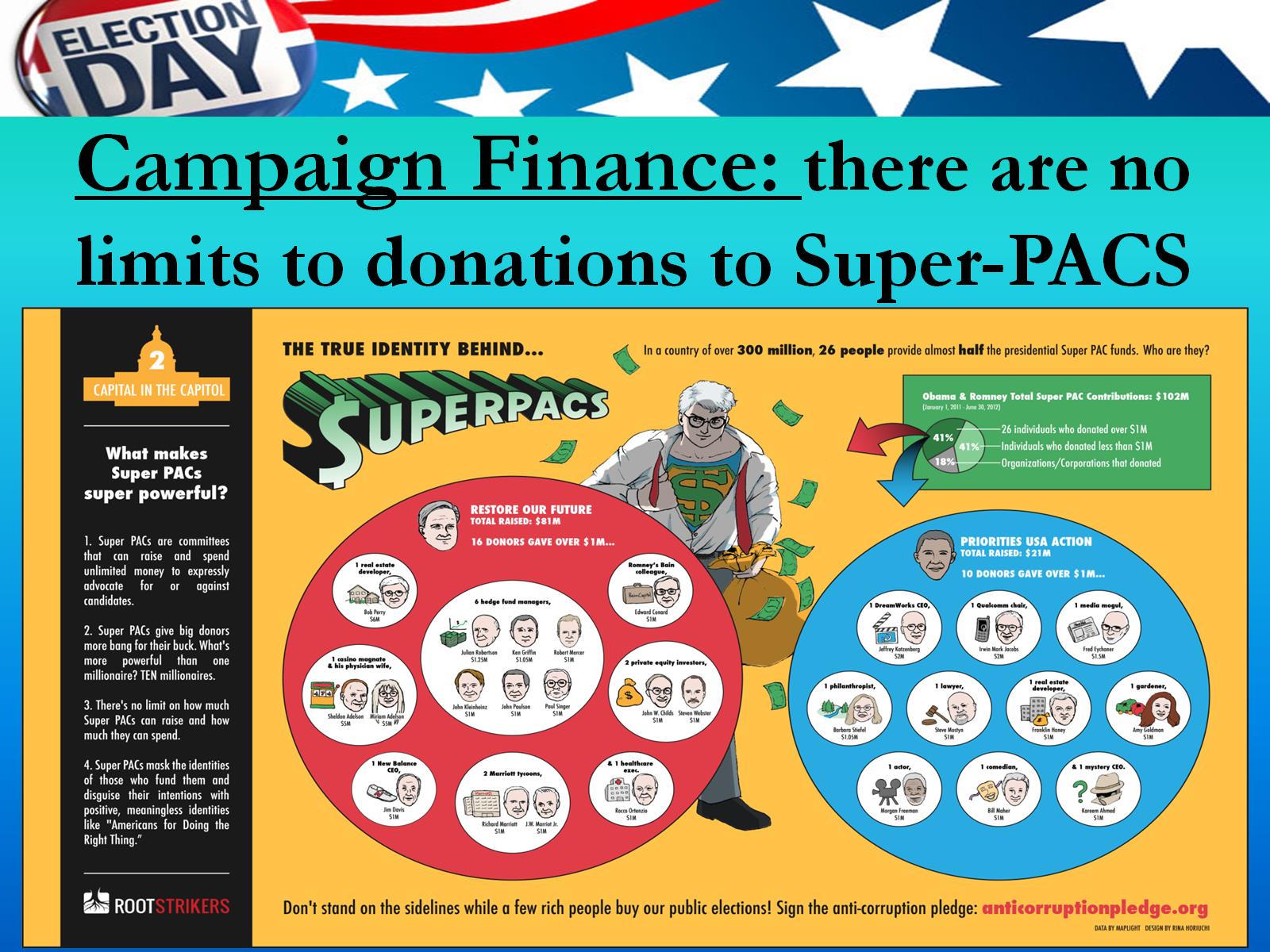 Campaign Finance: there are no limits to donations to Super-PACS
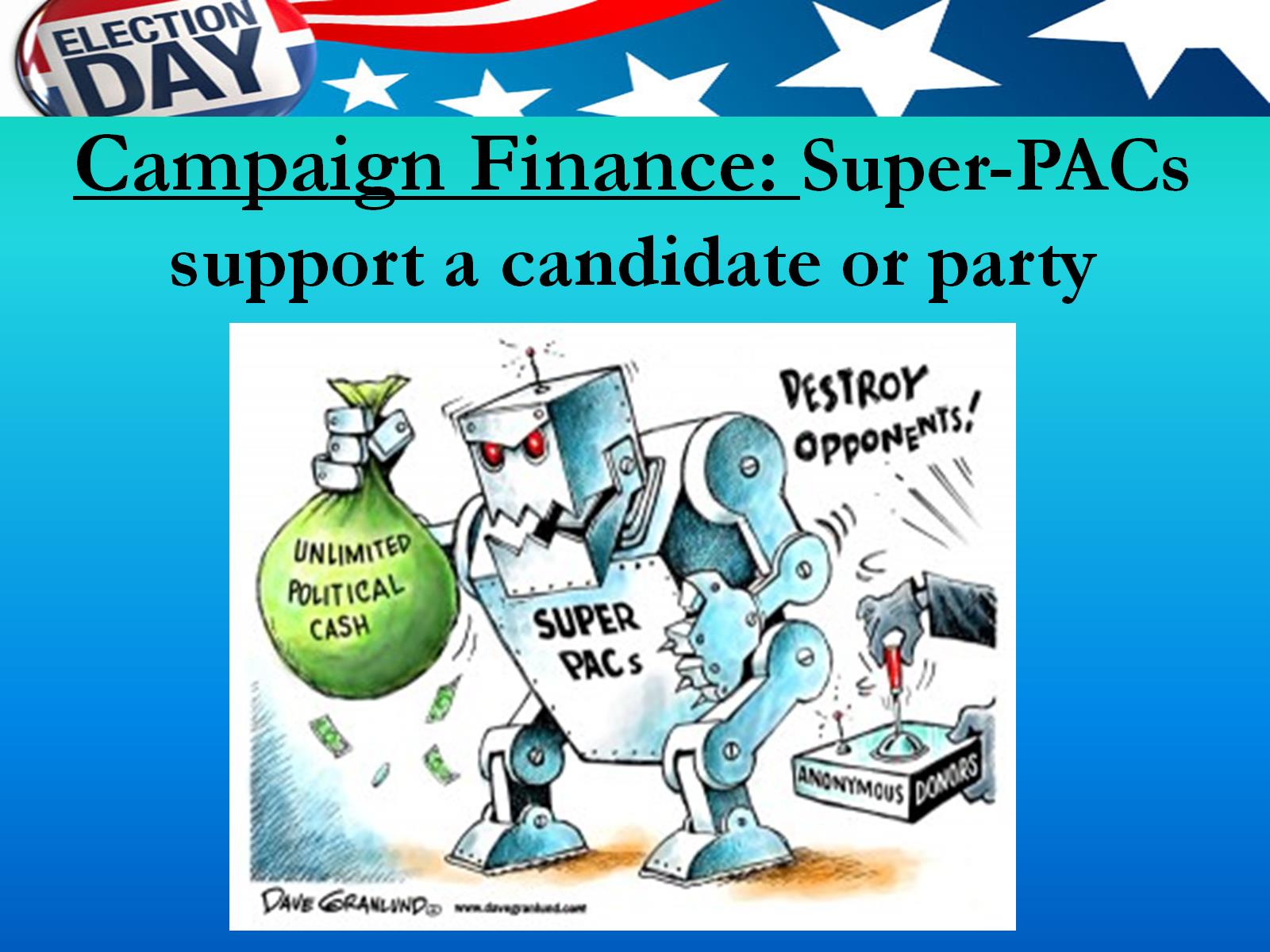 Campaign Finance: Super-PACs support a candidate or party